Figure 6. Isometric scaling of cortical volume, surface area, thickness, sulcal depth, and mean curvature with ICV. ...
Cereb Cortex, Volume 18, Issue 9, September 2008, Pages 2181–2191, https://doi.org/10.1093/cercor/bhm244
The content of this slide may be subject to copyright: please see the slide notes for details.
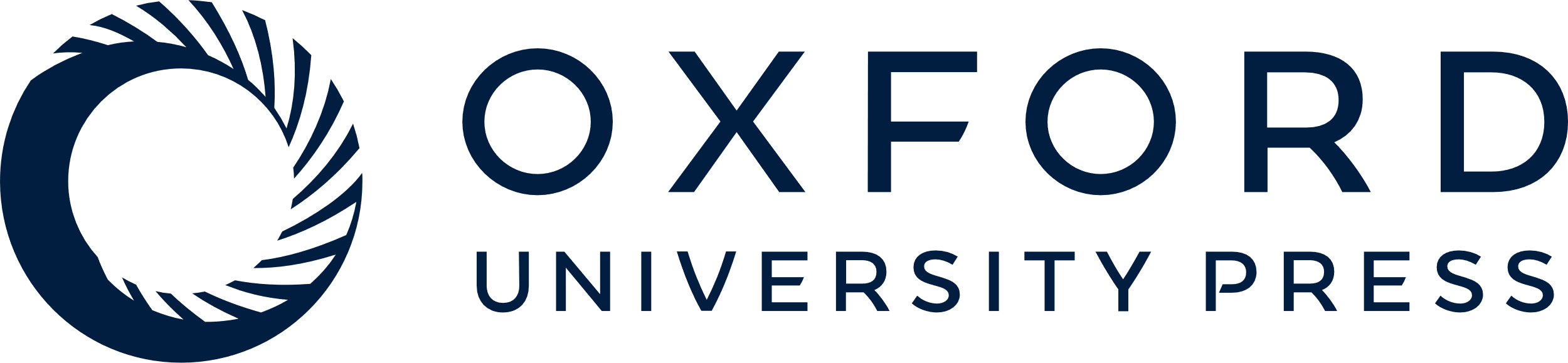 [Speaker Notes: Figure 6. Isometric scaling of cortical volume, surface area, thickness, sulcal depth, and mean curvature with ICV. When brain size scales up with identical cortical shape as the scaling factor, m, predicted scaling exponents are 1, 2/3, 1/3, 1/3, and −1/3 for cortical volume, surface area, thickness, sulcal depth, and mean curvature, respectively.


Unless provided in the caption above, the following copyright applies to the content of this slide: © The Author 2008. Published by Oxford University Press. All rights reserved. For permissions, please e-mail: journals.permissions@oxfordjournals.org]